INTERAÇÃO - UNICER
Unicer  
Águas de Castelo de Vide
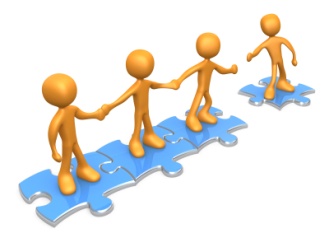 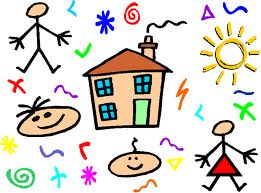 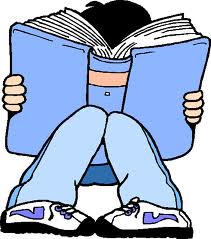 Março  2012
“A interação é o processo social básico”
A interação social é a base de toda a vida social. Sem ela, os grupos não seriam mais do que simples aglomerados de indivíduos que permaneceriam lado a lado como estranhos. 

É através da interação social que os membros do grupo repartem as suas atividades,  têm vida comum e inter-relacionadas. 

A Unicer  está em sintonia com a comunidade.
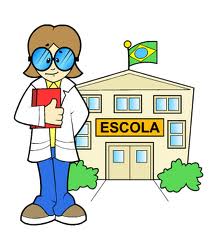 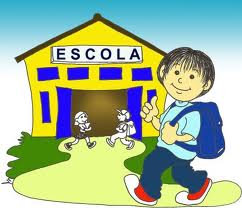 A Unicer e a Escola Garcia D`Orta de  Castelo de Vide, decidiram criar um programa que ajuda os mais novos a conhecer o mercado do trabalho.
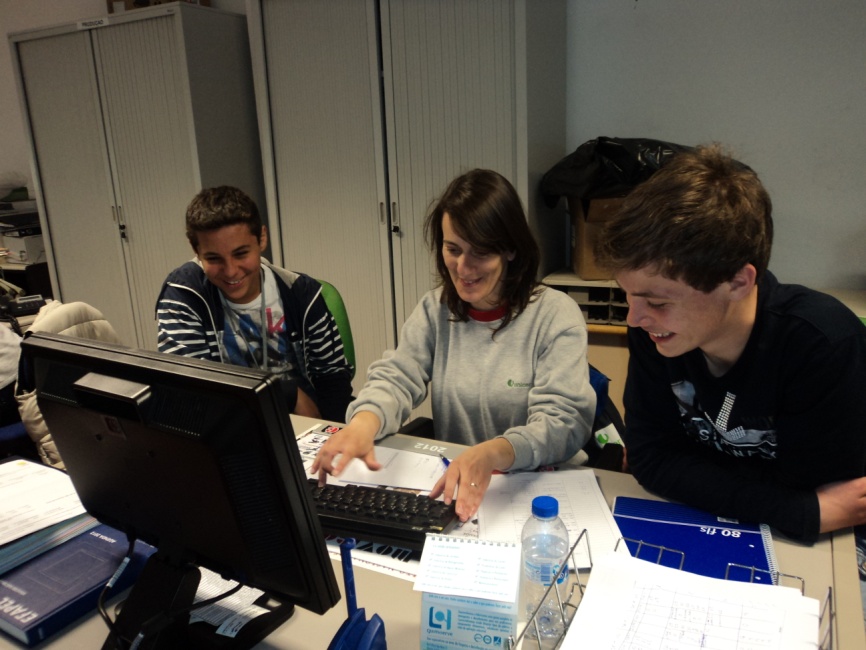 Foram sete os jovens que estiveram a acompanhar de perto algumas etapas e processos, do  trabalho que ocorre  na Unicer Águas em Castelo de Vide. Voluntariamente trocaram o lazer das férias pelo cotidiano laboral.
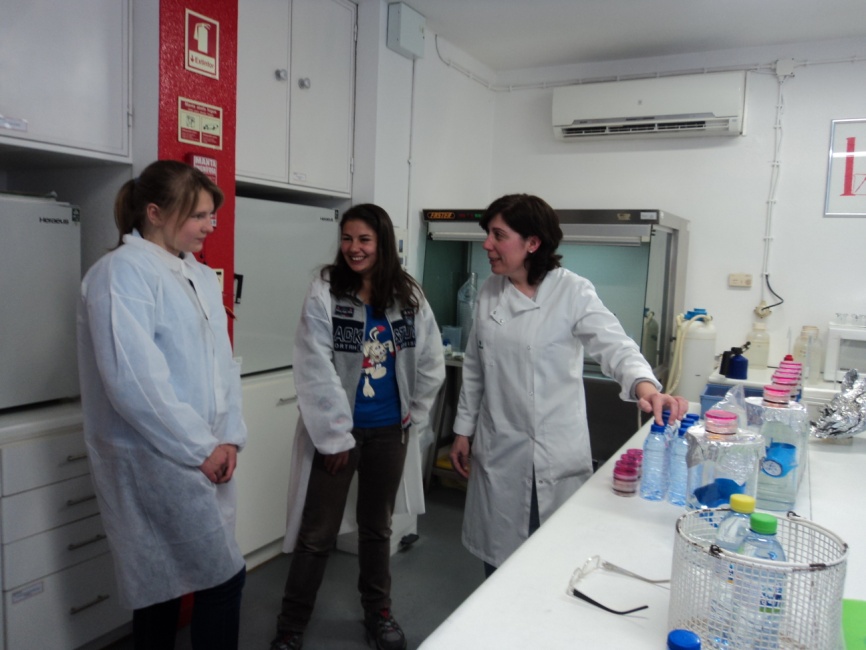 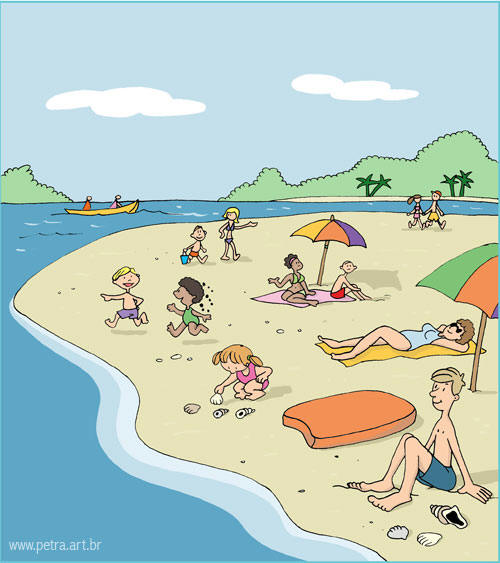 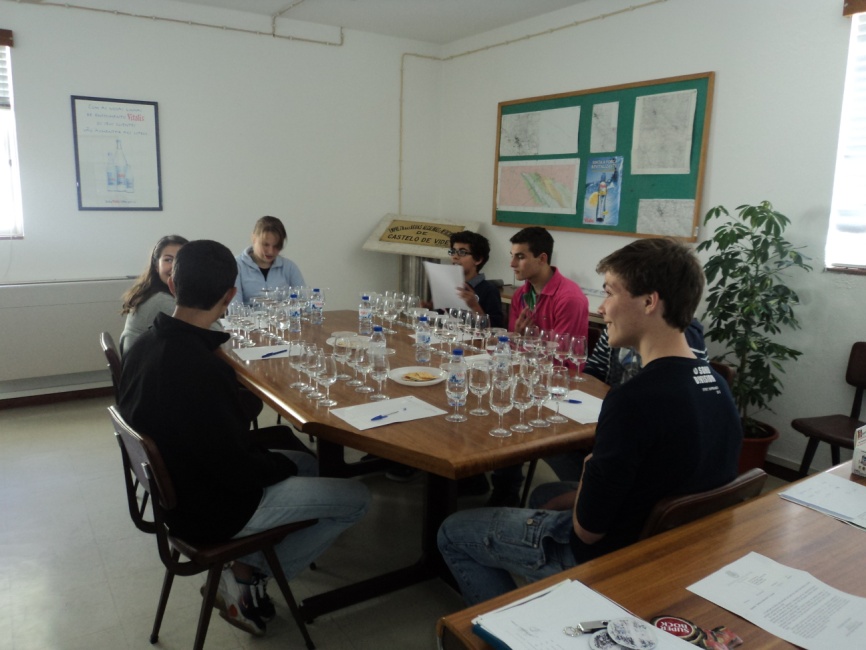 Os jovens que estiveram na Unicer transmitiram
muito boa disposição.  São jovens interessados e espontâneos.

A experiência durou uma semana e foi também muito boa para os “residentes”
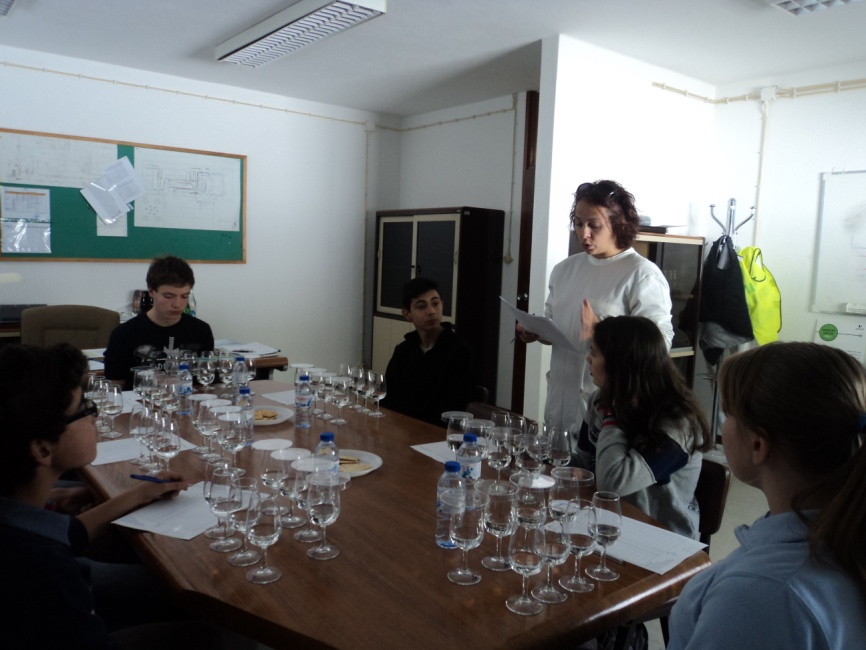 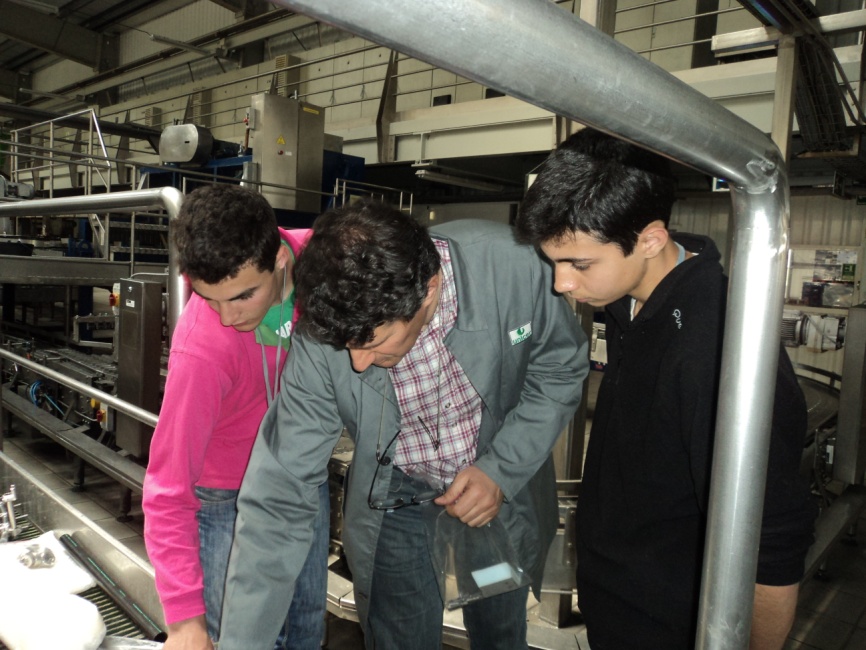 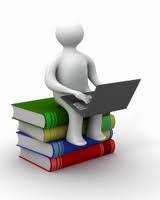 lina andrade